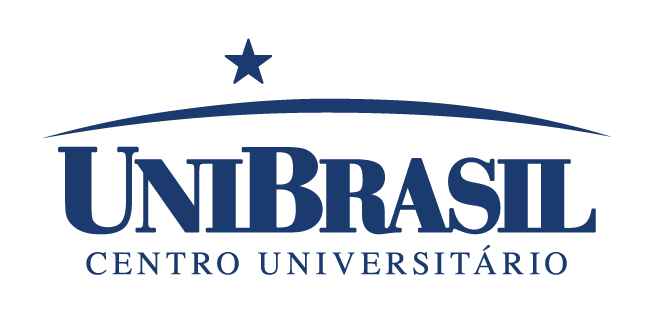 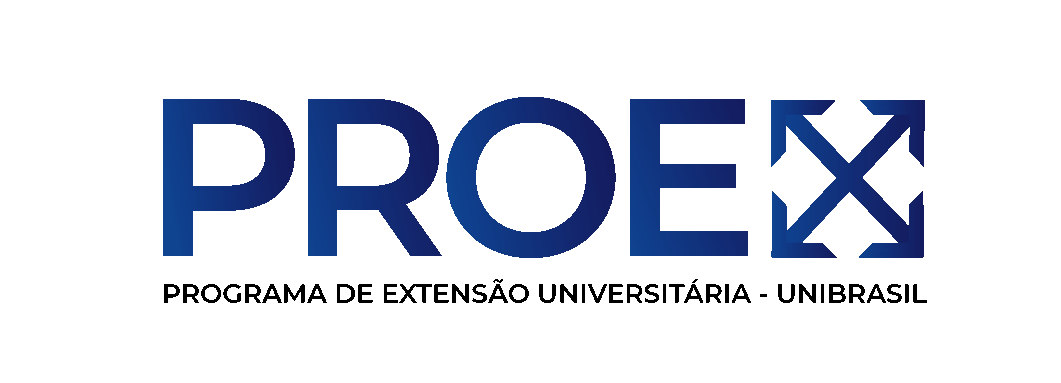 4° ENAD 2024_2	Professor(a) Marisa
TÍTULO 
PROEX ( NÚMERO I, II, III OU IV) NOME DO CURSO
RESUMO
XXXXXXXXXXXXXXXX
INTRODUÇÃO E JUSTIFICATIVA
INTERVENÇÕES REALIZADAS
XXXXXXXXXXXXXXXX
XXXXXXXXXXXXXXXX
OBJETIVO
EVIDÊNCIAS
XXXXXXXXXXXXXXXX
XXXXXXXXXXXXXXXX
MATERIAL E MÉTODO
CONSIDERAÇÕES FINAIS
XXXXXXXXXXXXXXXX
XXXXXXXXXXXXXXXX